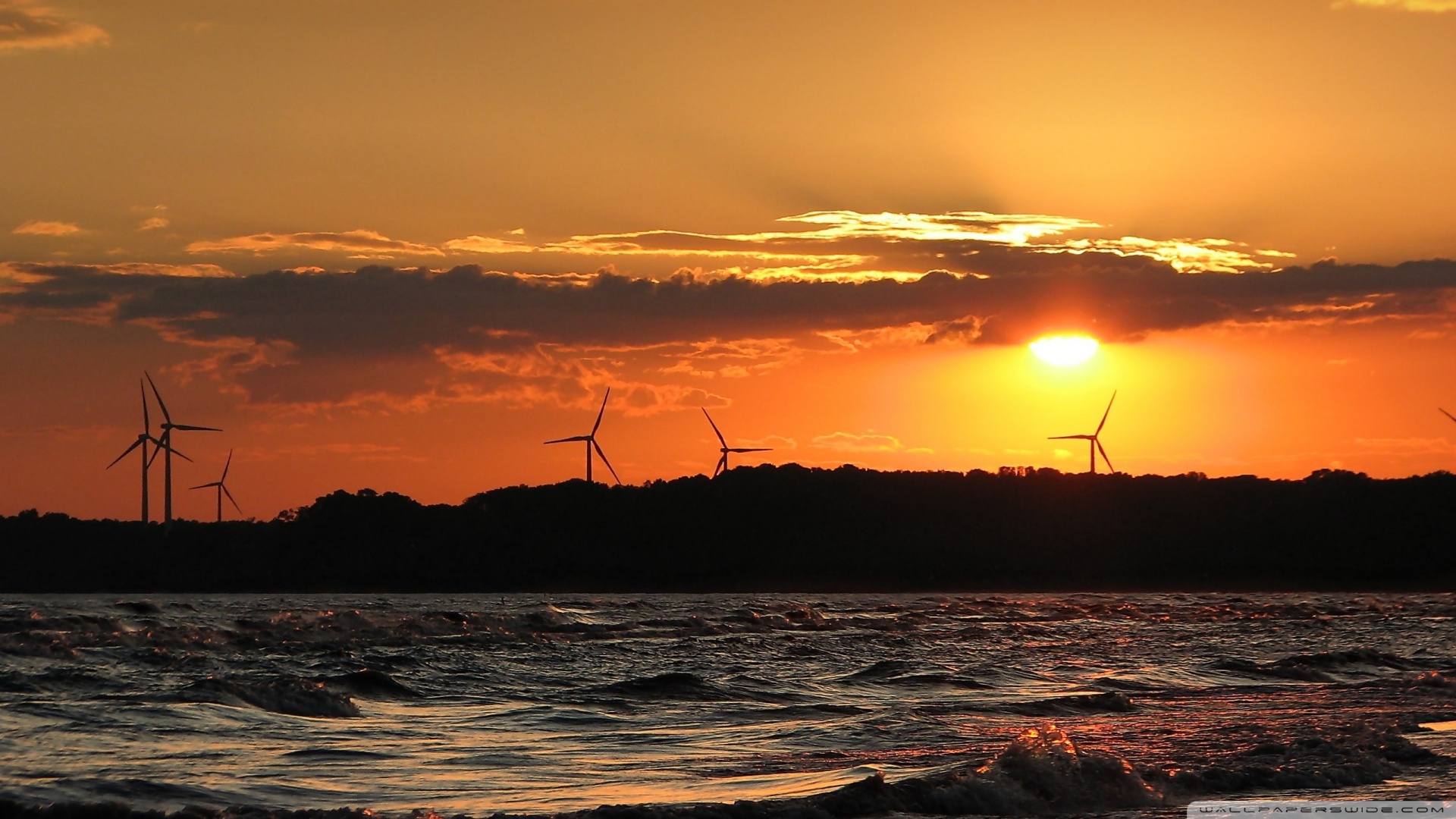 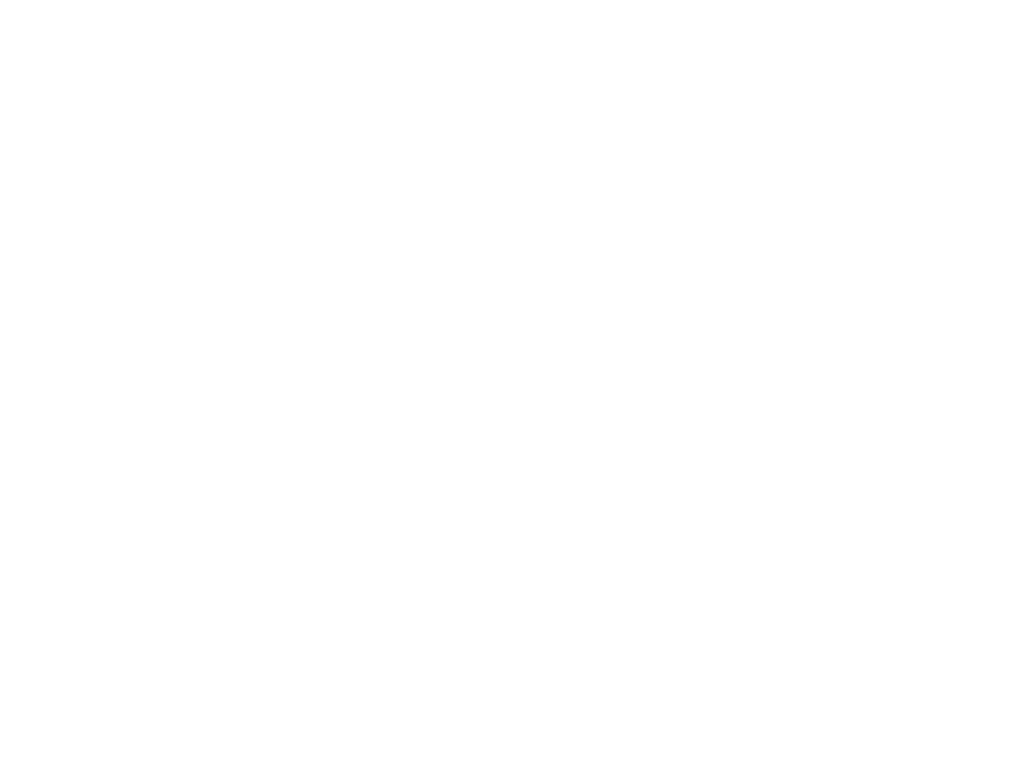 Budowa urządzenia korzystającego z energii odnawialnej.
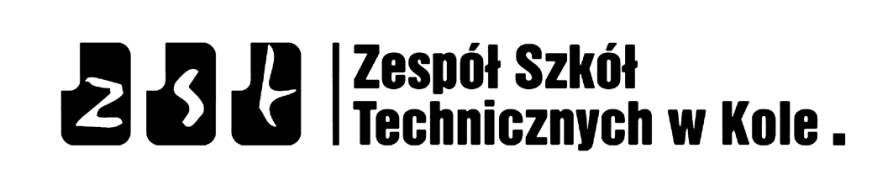 Spis treści:
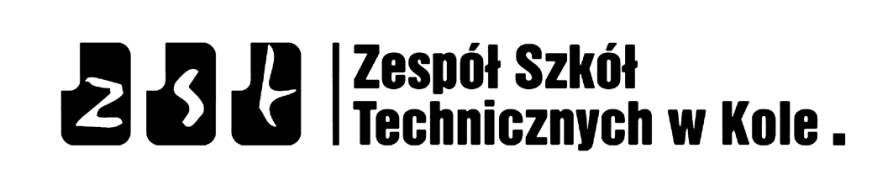 Cel urządzenia.
Opis narzędzi i materiałów użytych przy budowie urządzenia:
łopaty wirnika.
generator.
maszt.
mechanizm regulacji kata natarcia łopat.
mechanizm odbioru mocy.
narzędzia. 
Urządzenie w pracy.
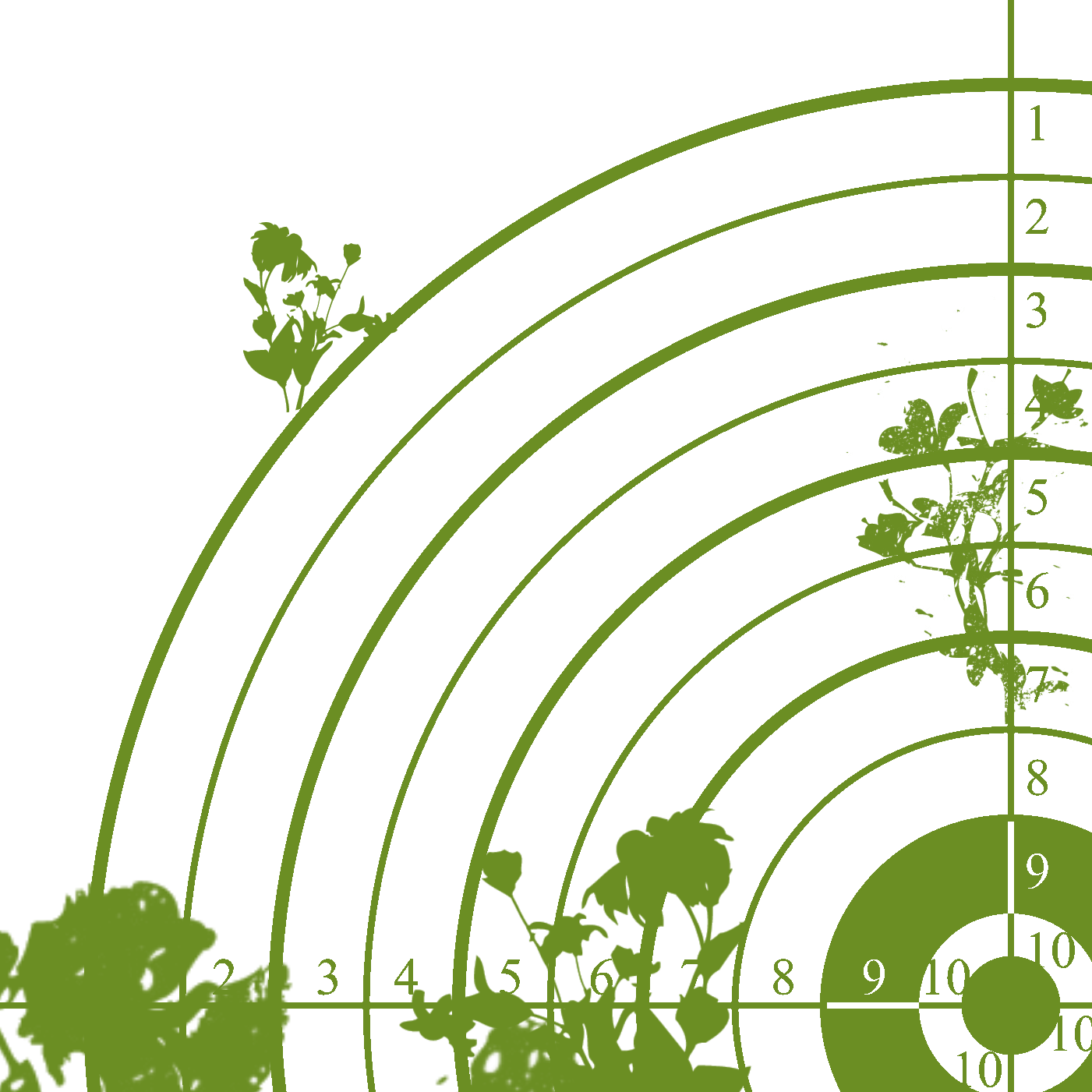 Cele Projektu.
Budowa szkolnej siłowni wiatrowej.
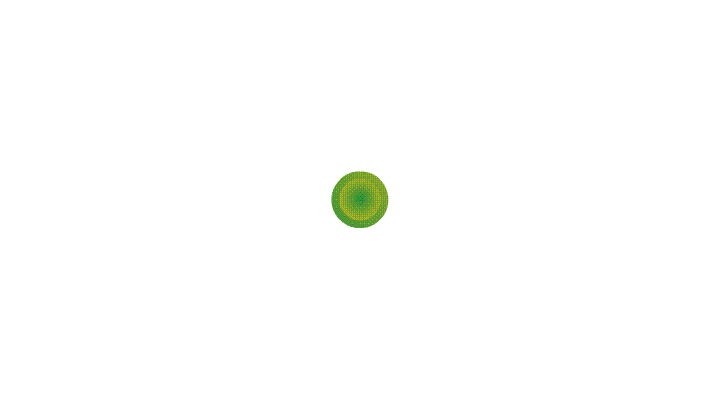 1. Cel urządzenia:




- zbudowanie turbiny wiatrowej pracującej przy niskich prędkościach wiatru wraz z generatorem prądu elektrycznego o mocy max do 5 kW;
Budowa szkolnej siłowni wiatrowej.
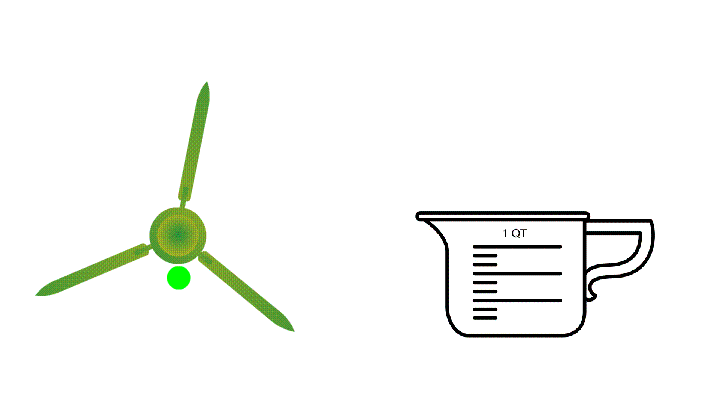 1. Cel urządzenia:




- pokazanie wykorzystania energii wiatru do podgrzewania wody, oraz do zasilania wydzielonego obwodu niskonapięciowego;
Budowa szkolnej siłowni wiatrowej.
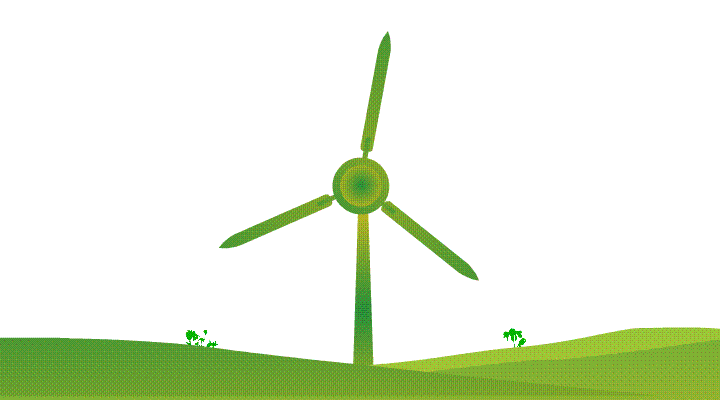 1. Cel urządzenia:





 ukazanie aspektu ekologicznego i ekonomicznego wykorzystania siły wiatru w bilansie energetycznym wydzielonego obwodu grzewczego lub elektrycznego;
Budowa szkolnej siłowni wiatrowej.
1. Cel urządzenia:


- poznanie zasad i praw fizyki na podstawie, których oparta jest zasada działania siłowni wiatrowej;
Budowa szkolnej siłowni wiatrowej.
1. Cel urządzenia:


- zapoznanie młodzieży z technologii wykonania poszczególnych elementów konstrukcji, oraz z zastosowanymi materiałami i urządzeniami.
Opis narzędzi i materiałów użytych przy budowie urządzenia.
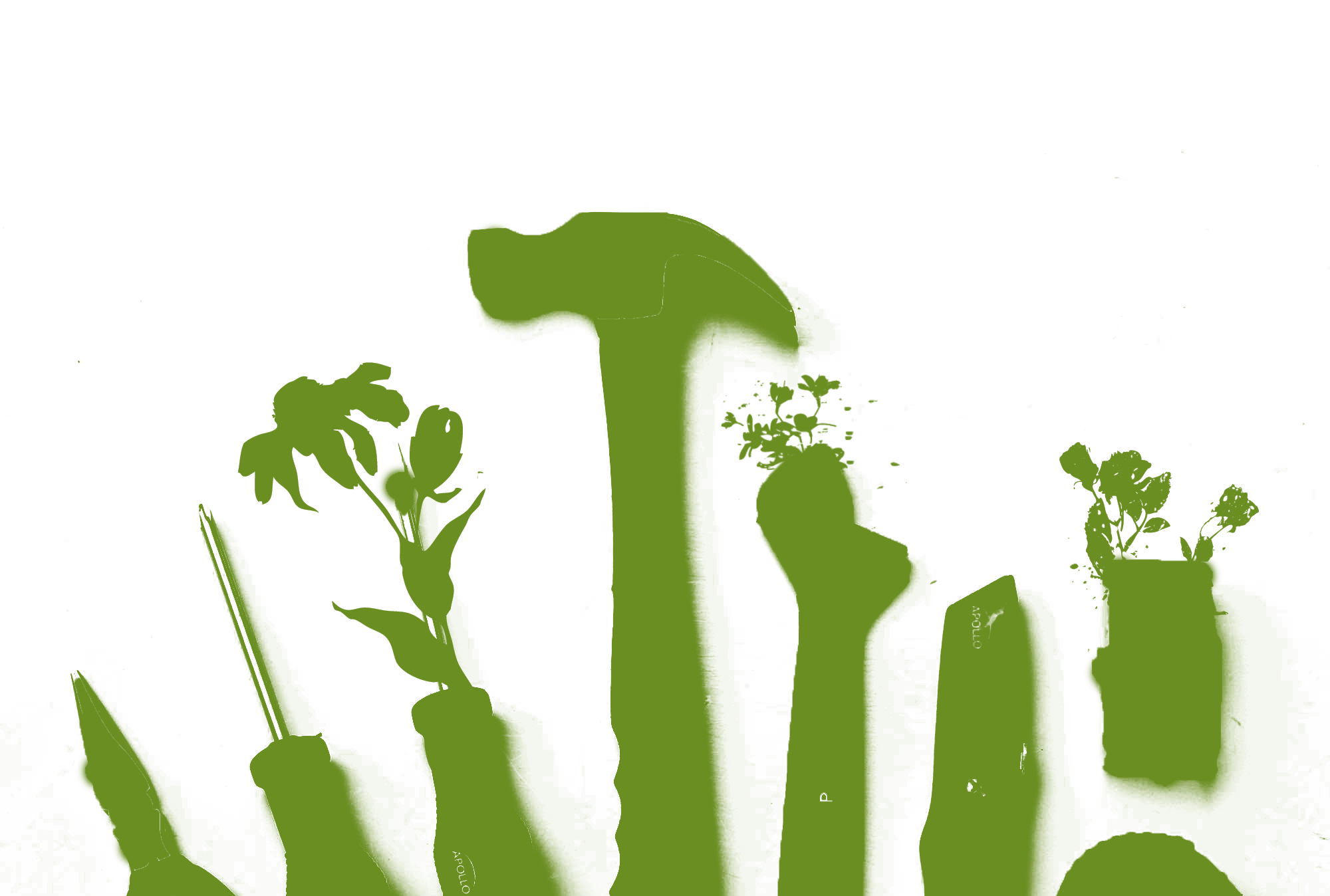 Schemat ogólny.
a). łopaty wirnika :
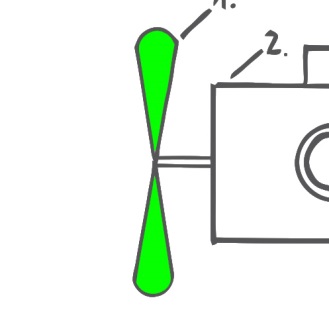 - szkielet wykonany z kątowników stalowych, giętych i spawanych.
- jako materiał płata zastosowano blachę aluminiową o grubości 1,5 mm, połączoną ze szkieletem za pomocą śrub M6,
- osadzenie łopat wykonano z rur grubościennych stalowych o średnicy 60 mm.
a). łopaty wirnika :
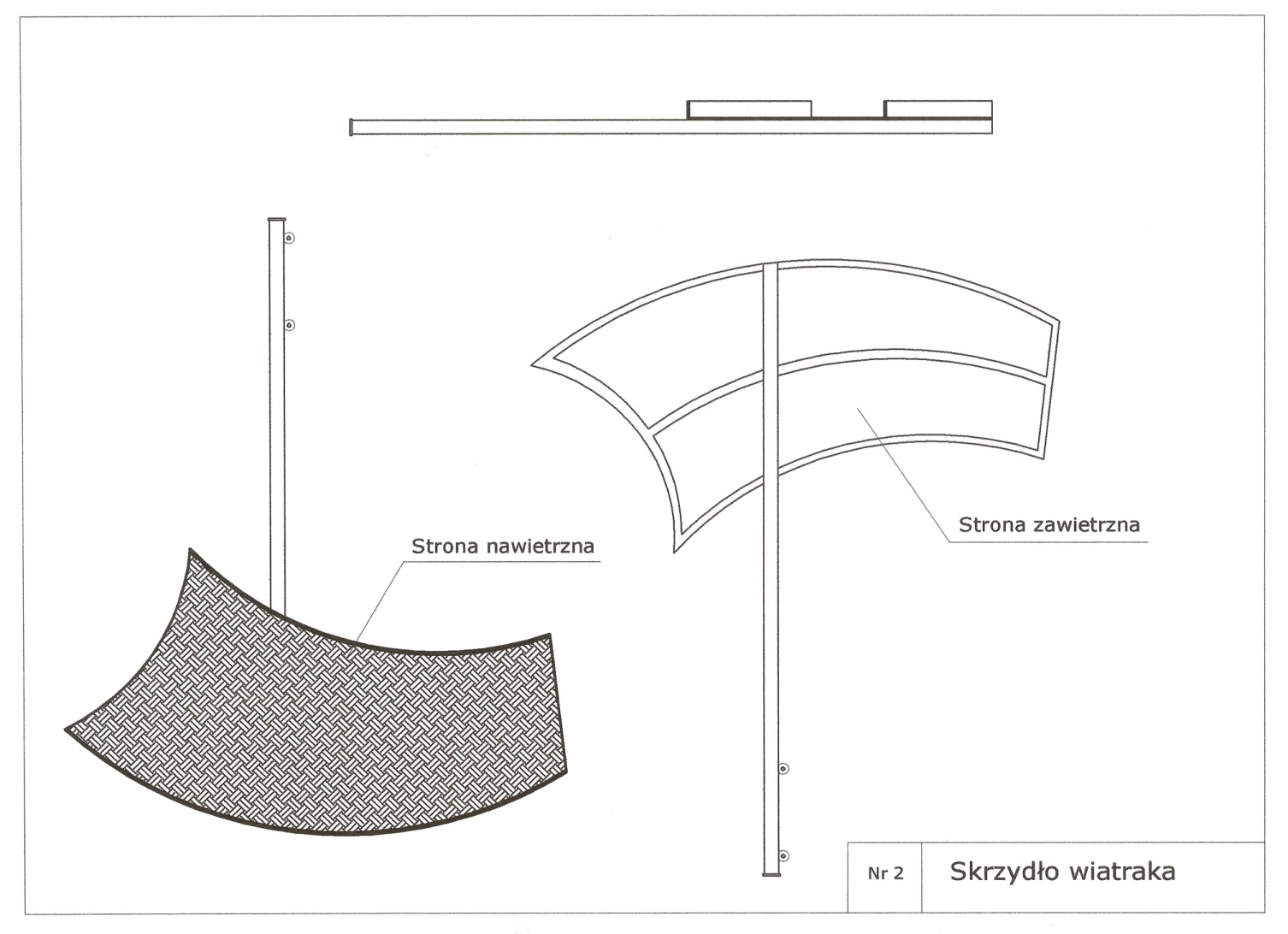 a). łopaty wirnika :
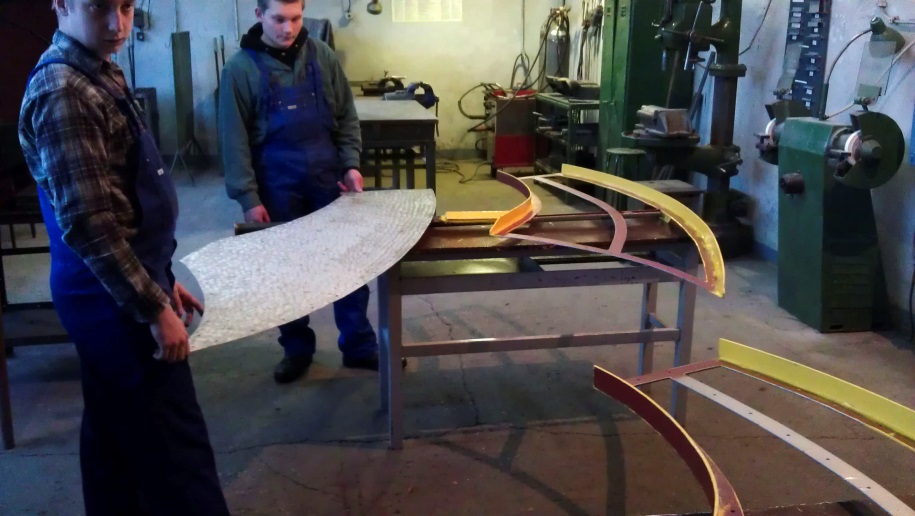 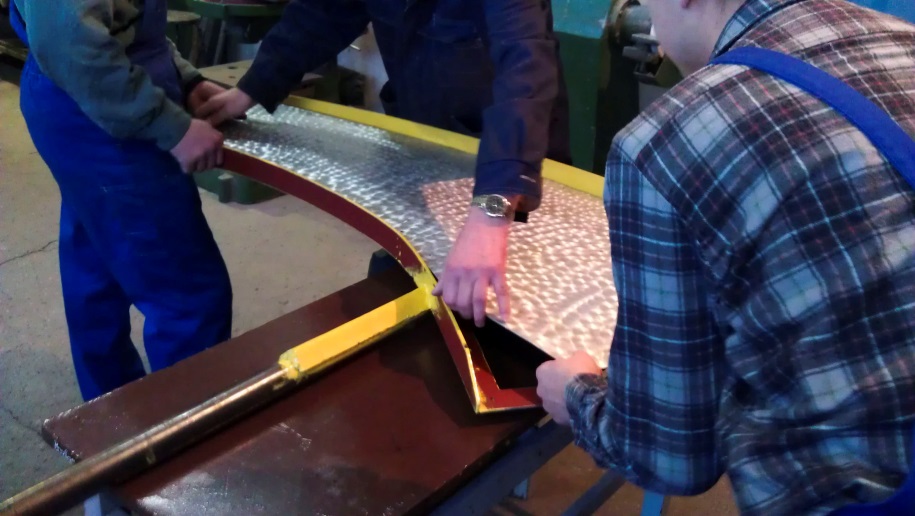 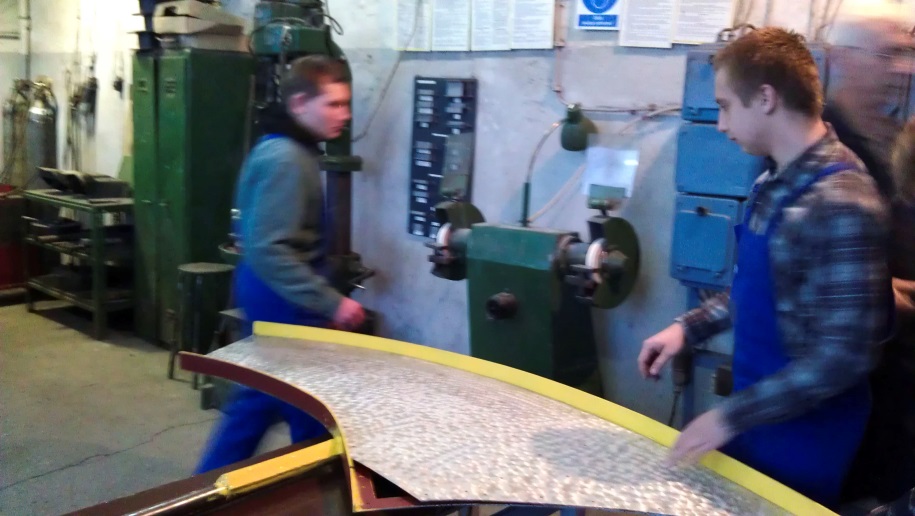 a). łopaty wirnika :
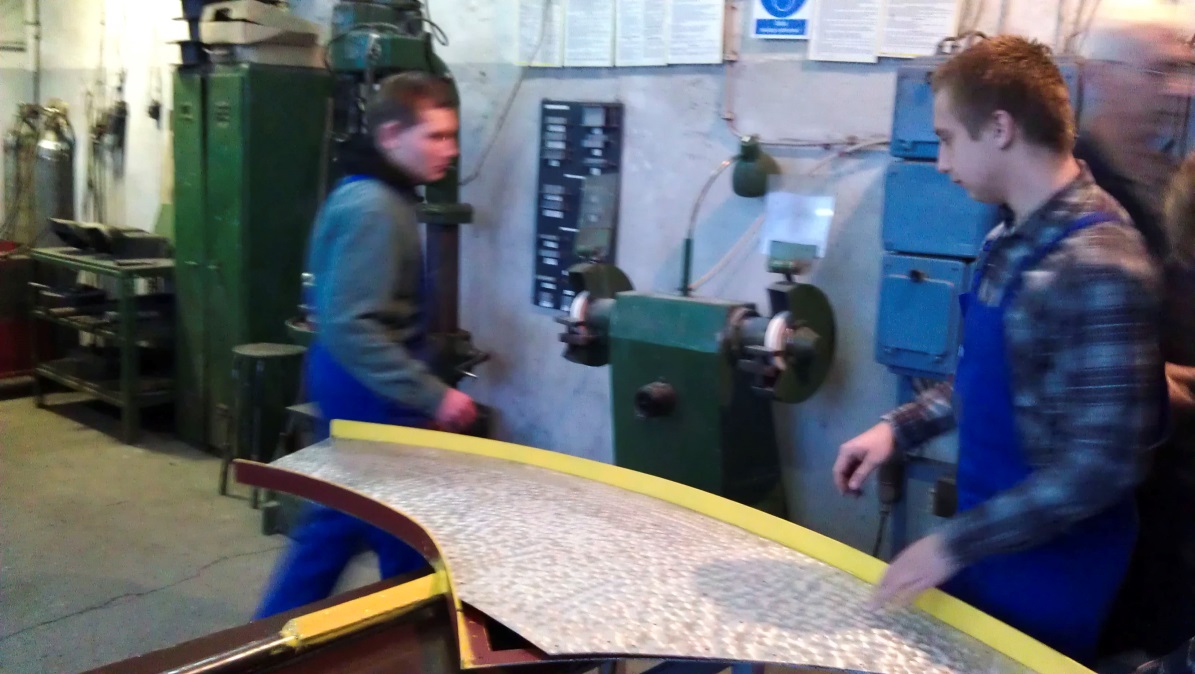 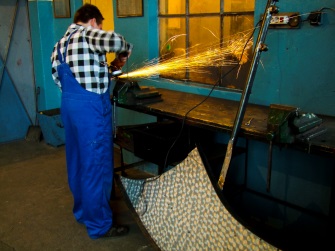 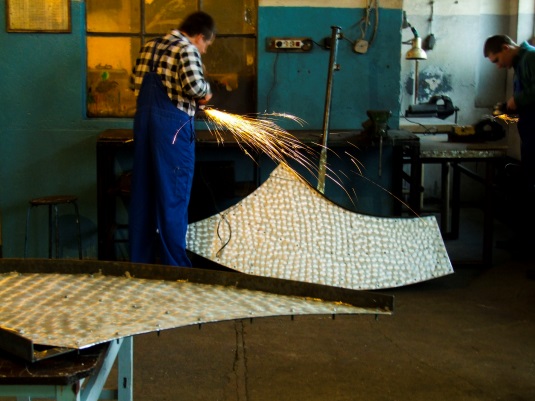 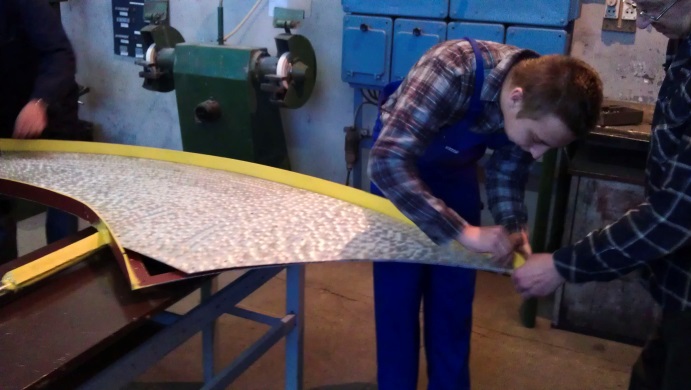 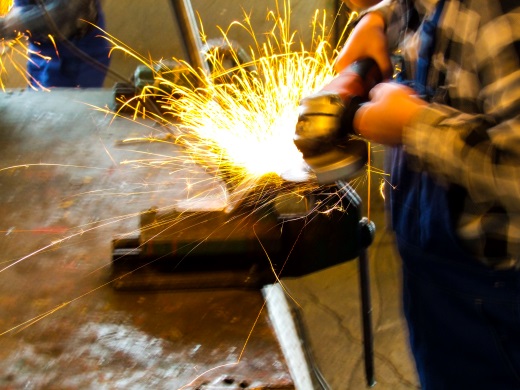 b). generator :
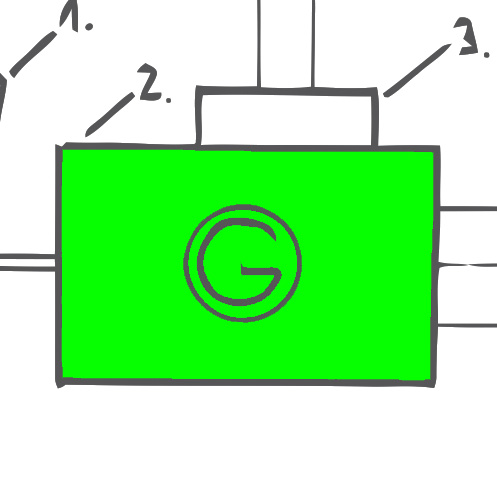 - do budowy wykorzystano uszkodzony alternator prądu zmiennego o mocy 5 kW o 48 żłobkach w stojanie; generator został przewinięty drutem miedzianym o średnicy 1,5 mm w układzie co czwarty żłobek z uzwojeniem pracującym w układzie gwiazdy,
- wirnik wykonano z grubościennej rury ze stali nierdzewnej o średnicy 60 mm, na którym naklejono płytkowe magnesy neodymowe,
b). generator :
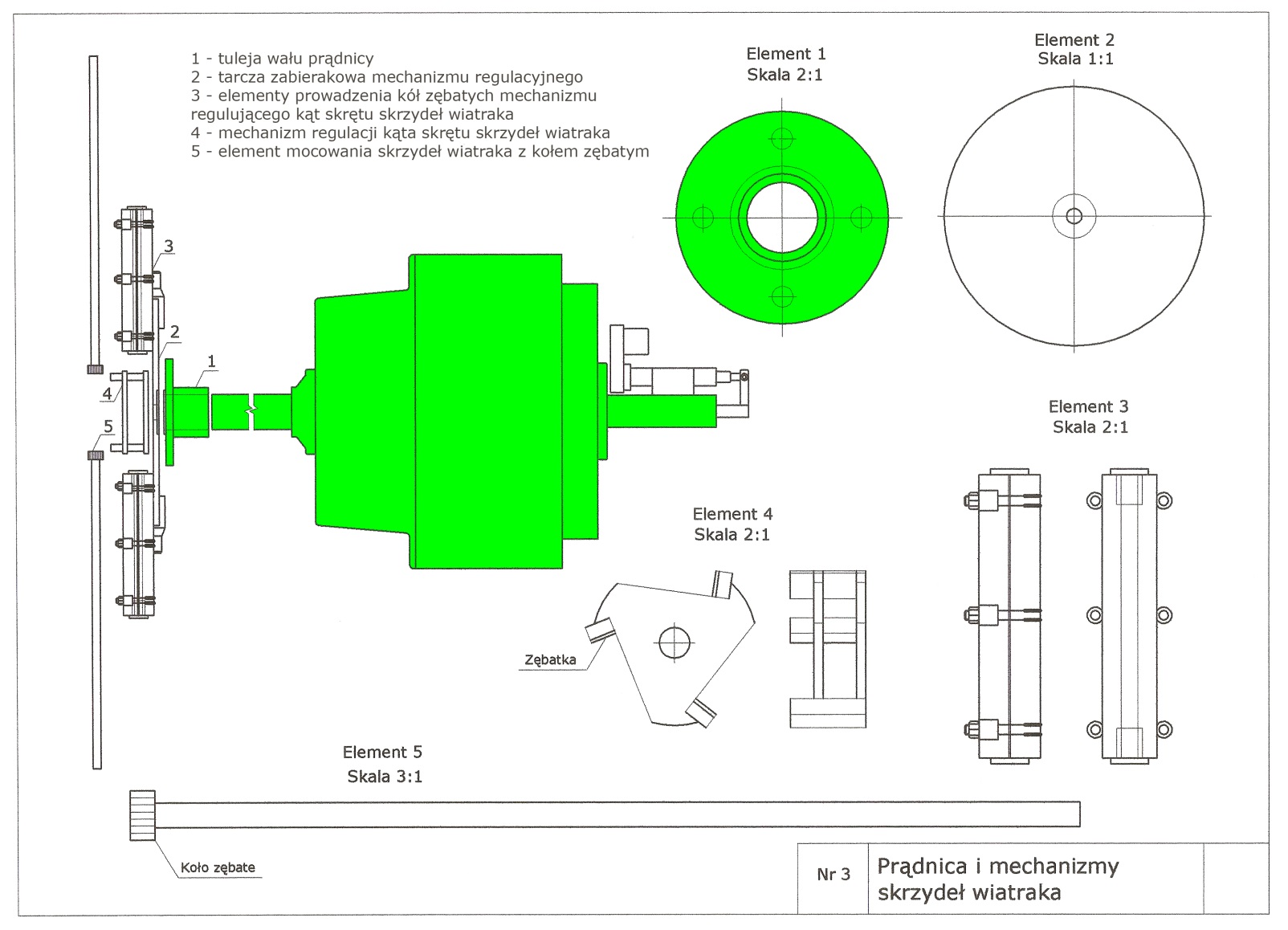 b). generator :
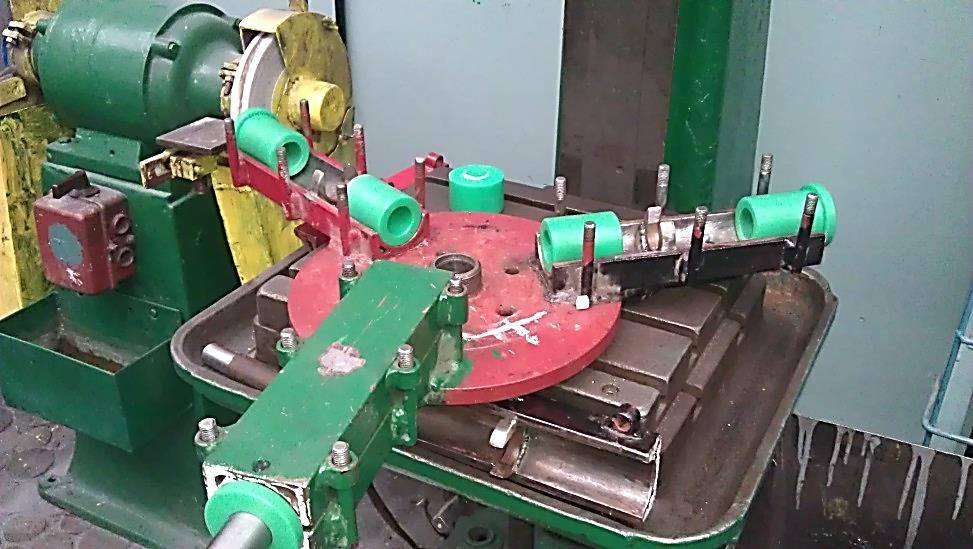 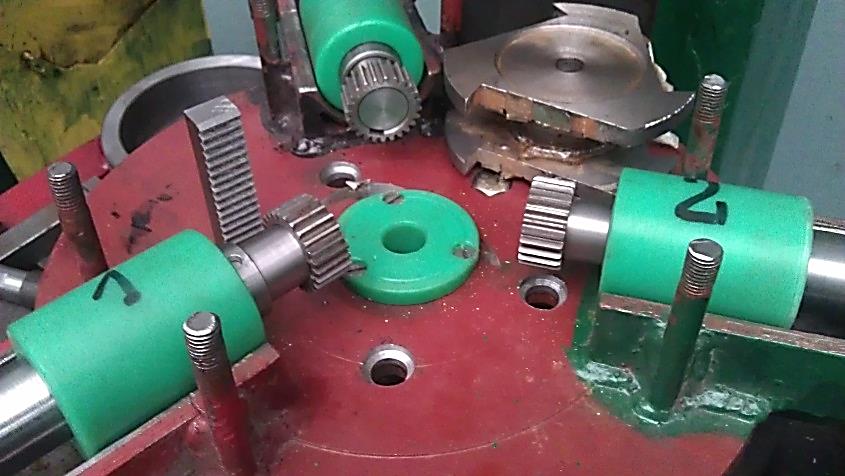 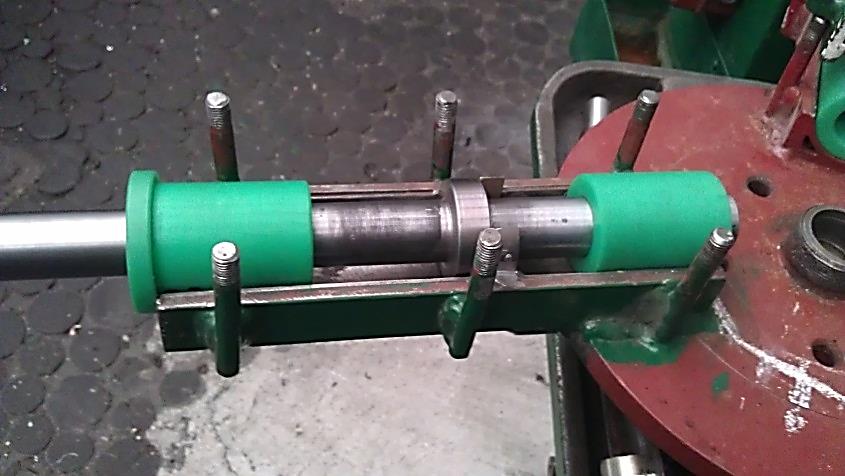 b). generator :
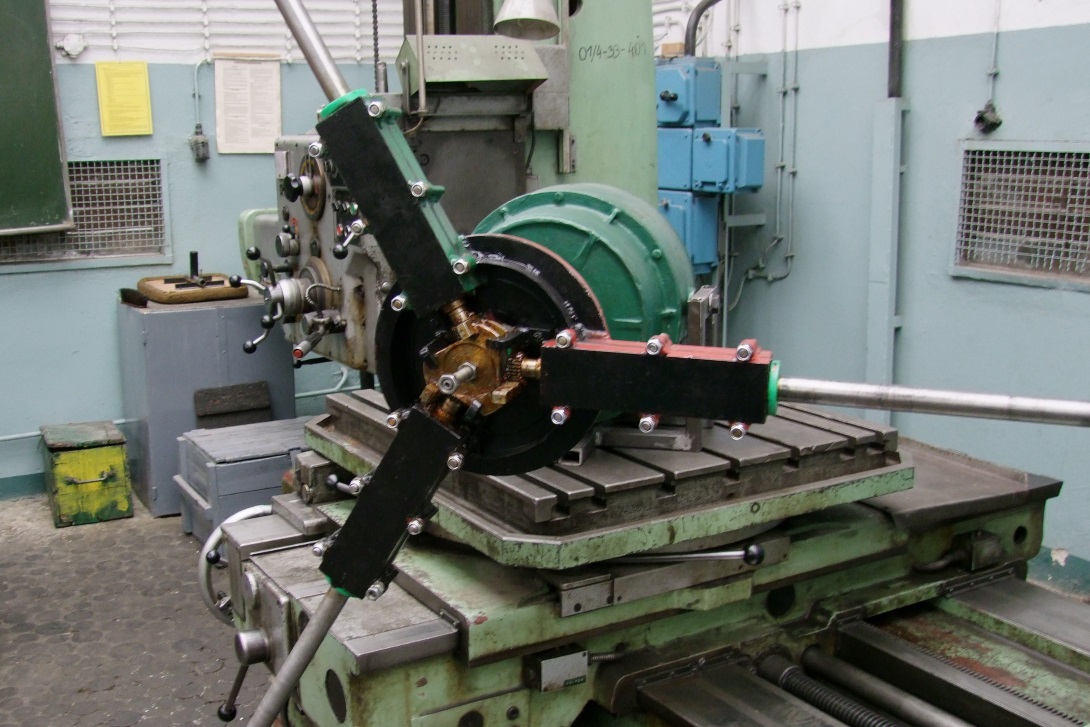 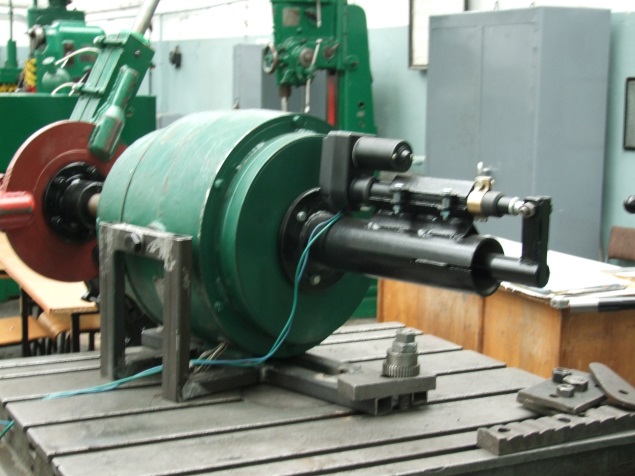 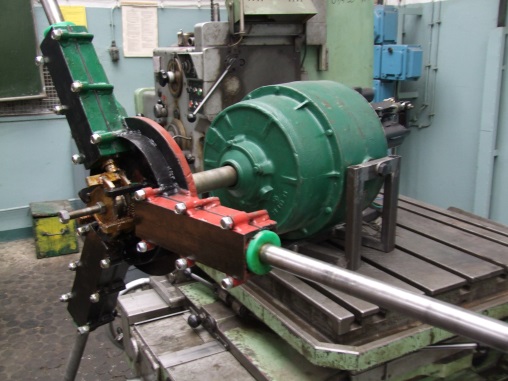 c). maszt
- planowane jest zamocowanie zespołu turbina – generator na maszcie o konstrukcji kratownicowej, wykonanej z profili stalowych o wysokości do 7 m.
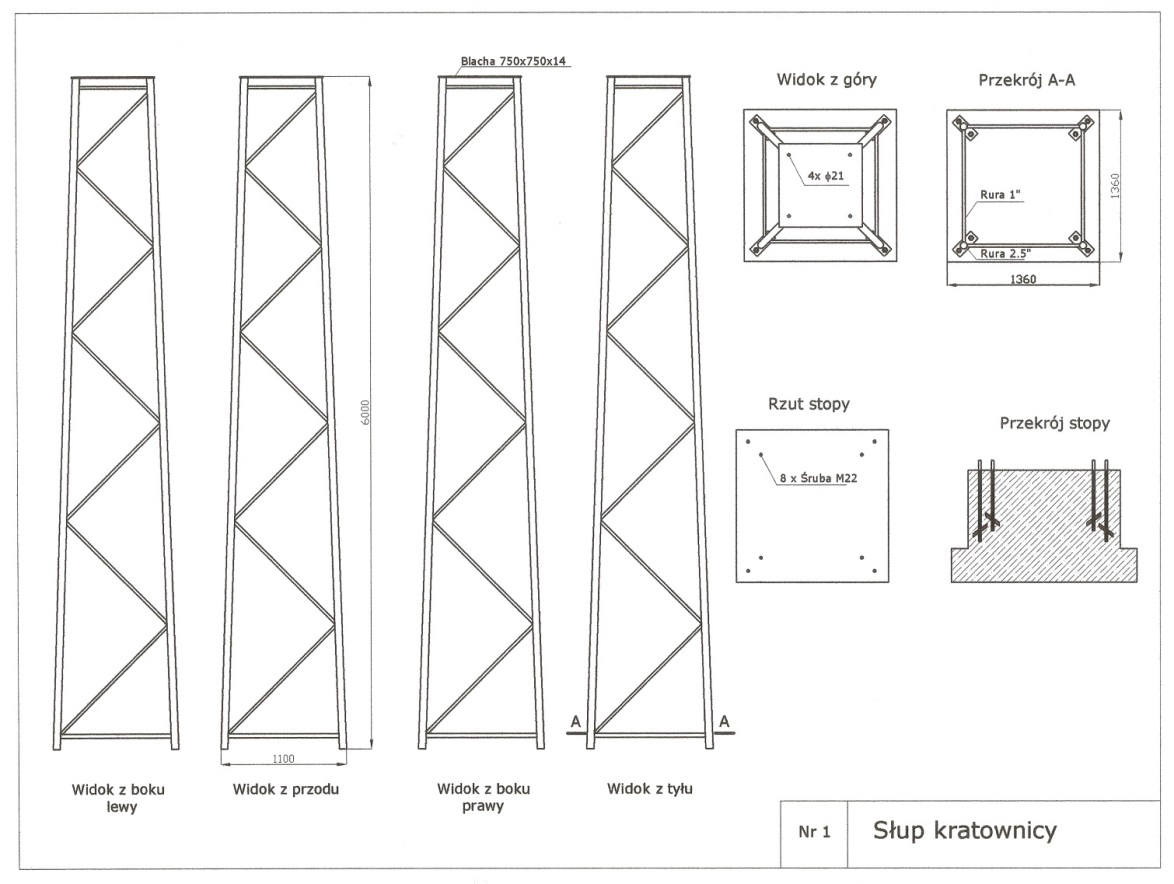 d).mechanizm regulacji kata natarcia łopat
- ponieważ łopaty wirnika tworzą kształt dyszy de Lavala, zastosowano mechanizm zmiany kata pochylenia natarcia łopat za pomocą elektrycznego silnika śrubowego, popychaczy oraz list w zębatych i zębatek ustawiających łopaty w przedziale od 200 do 850
- z uwagi na niebezpieczeństwo rozbiegania się turbiny powyższy układ został wyposażony w sterownik czasowy i przekaźnik typu REX.
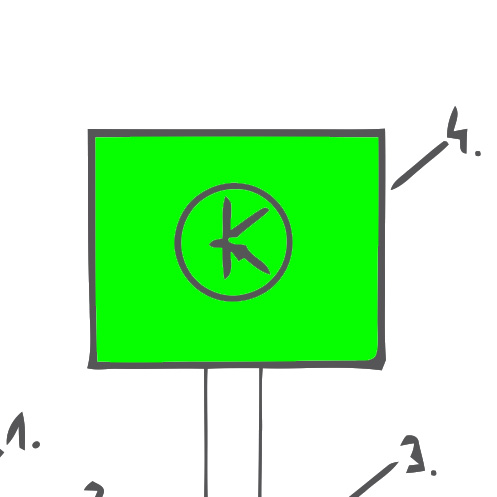 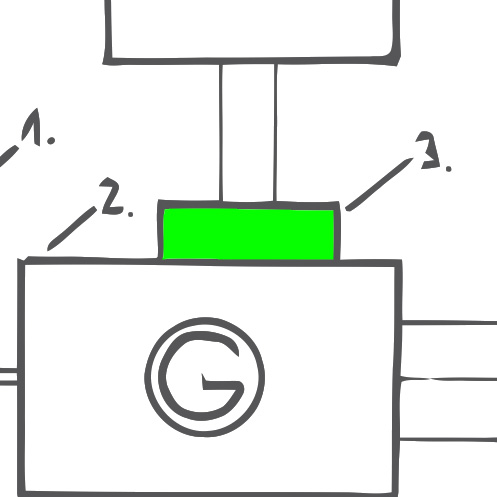 d).mechanizm regulacji kata natarcia łopat
d).mechanizm regulacji kata natarcia łopat
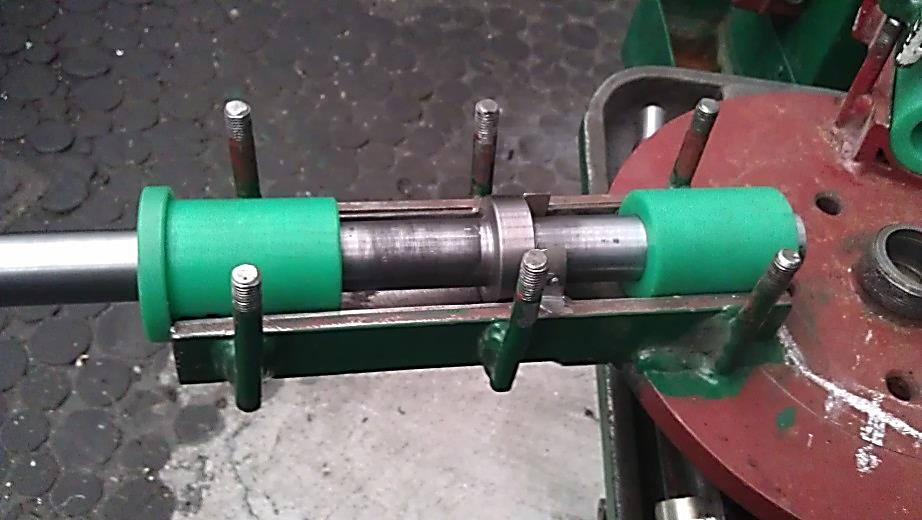 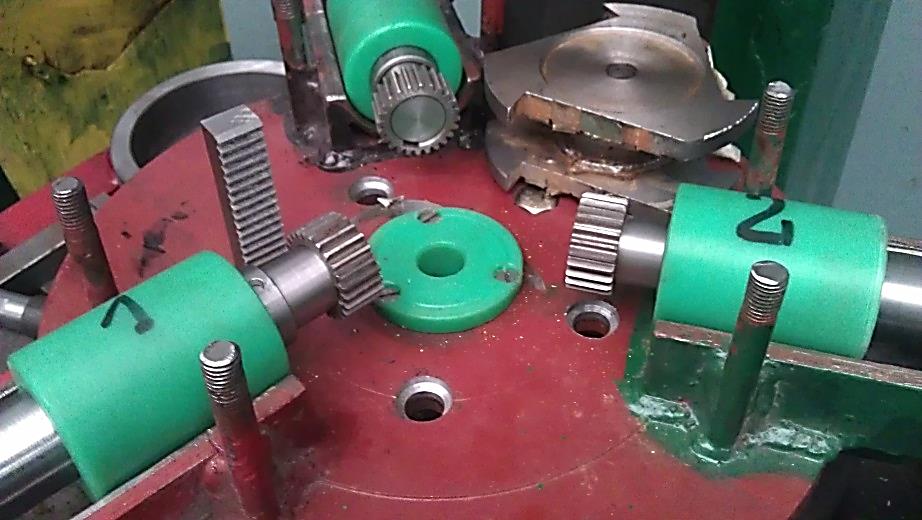 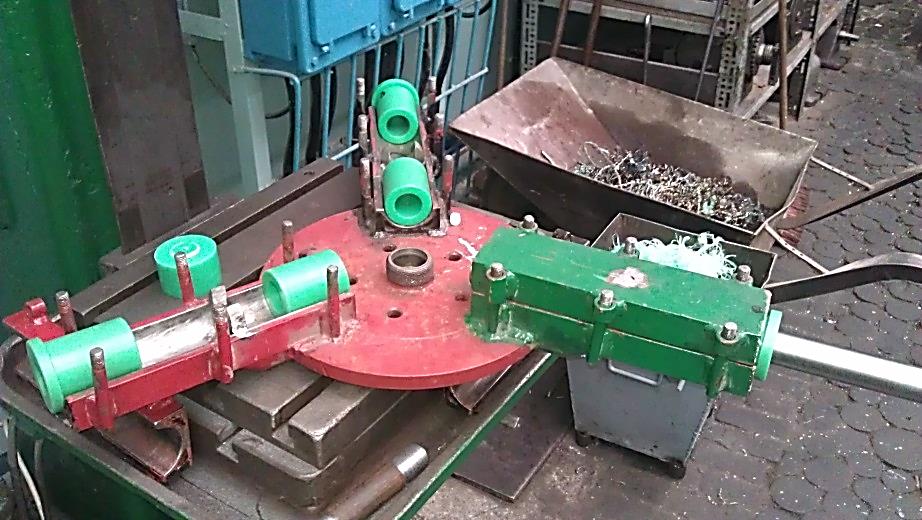 e). mechanizm odbioru mocy
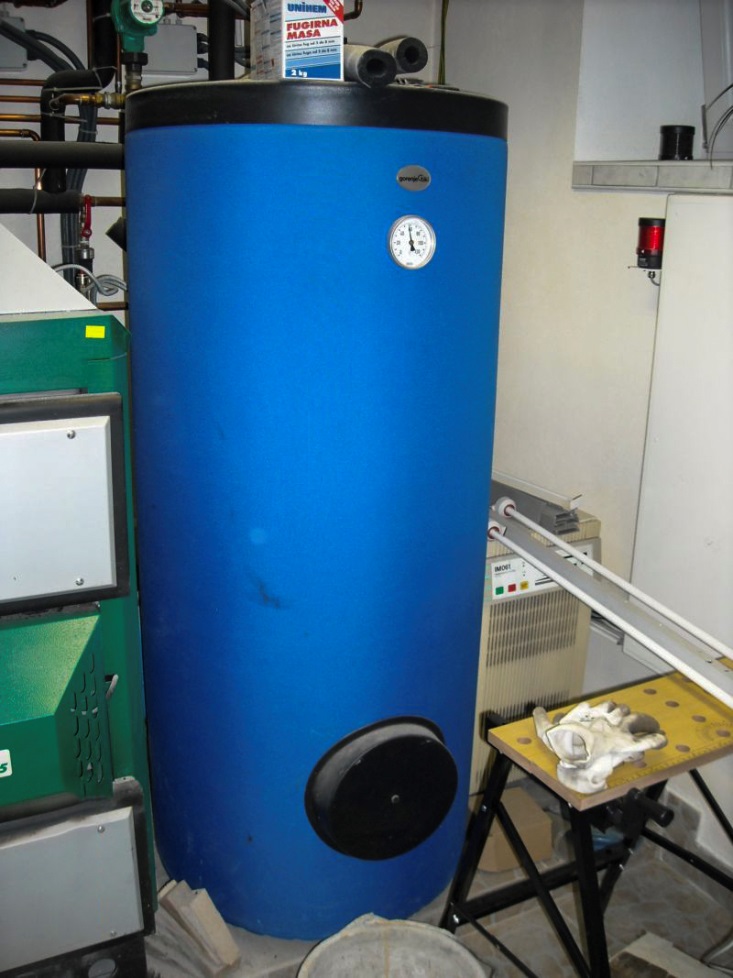 - układ grzania wody w układzie zastosowano 300 litrowy zbiornik na wodę z zaworem bezpieczeństwa, w którym zamocowano trzy grzałki elektryczne (dla każdej fazy) o mocy 1 kW każda, zbiornik zasila w ciepłą wodę natryski w łazience przy Pracowni zajęć Praktycznych. Cały układ wyposażono w sprzęt regulacyjno – pomiarowy taki jak: termostat, termometr dla wody zasilającej, termometr dla wody użytkowej, mierniki napięcia i natężenia prądu elektrycznego,
e). mechanizm odbioru mocy
- układ wytwarzający prąd elektryczny na potrzeby oświetleniowe wydzielonego obwody elektrycznego w układzie zastosowano transformator oraz układ prostujący, baterię akumulatorów, UPS oraz palniki energooszczędne w celu oświetlenia wydzielonego układu obwodu niskonapięciowego w szatni Pracowni zajęć Praktycznych.
f). narzędzia:
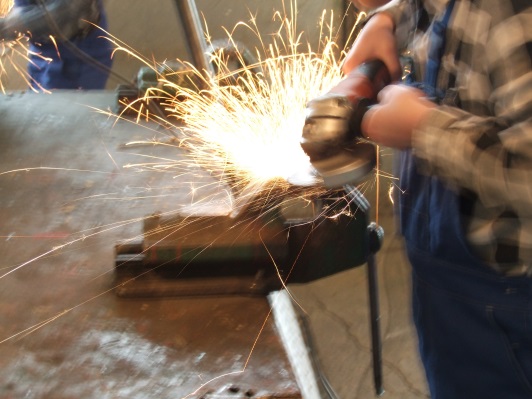 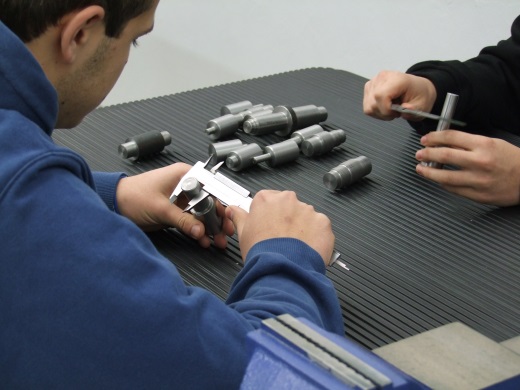 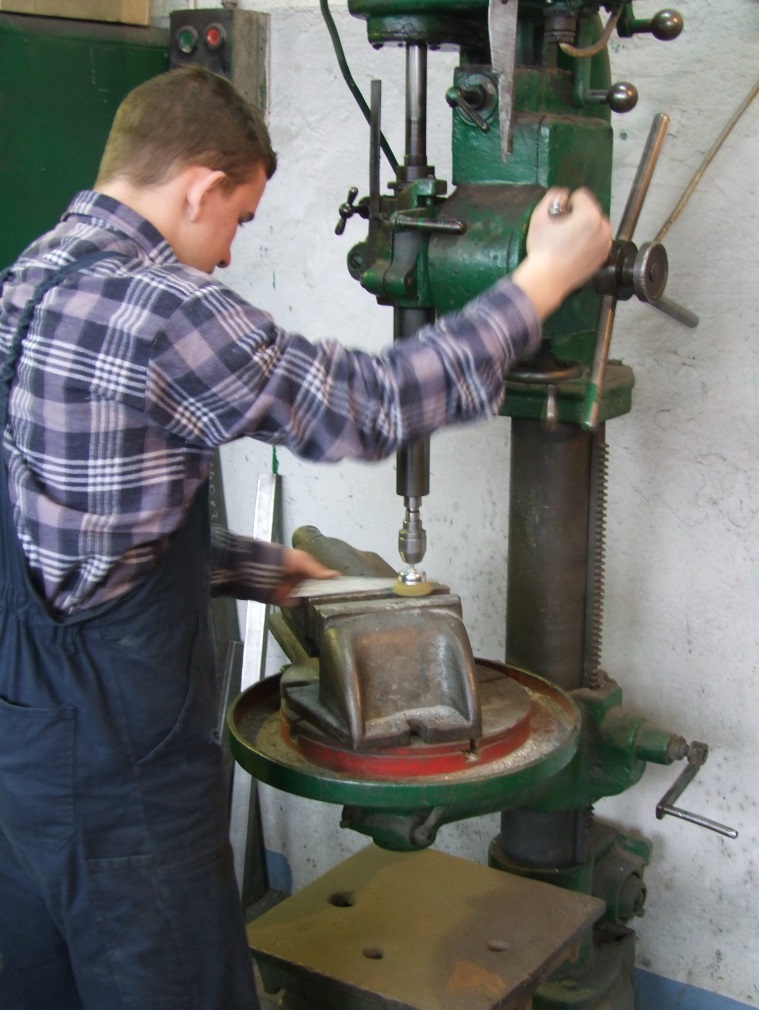 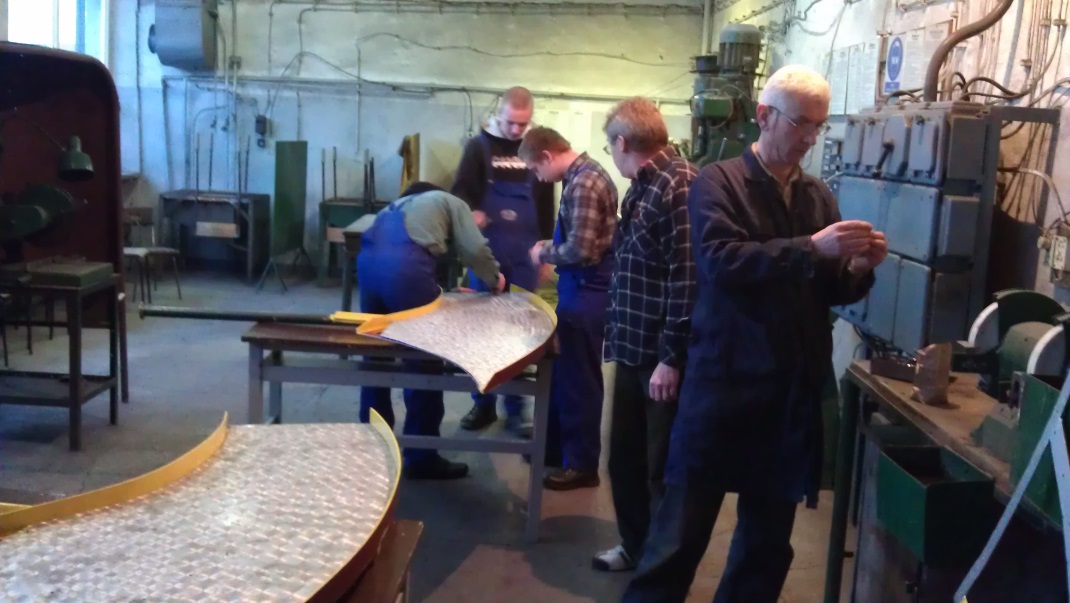 spawarki
tokarki
frezarki
giętarki
szlifierki 
szlifierki kątowe
zestaw kluczy warsztatowych.
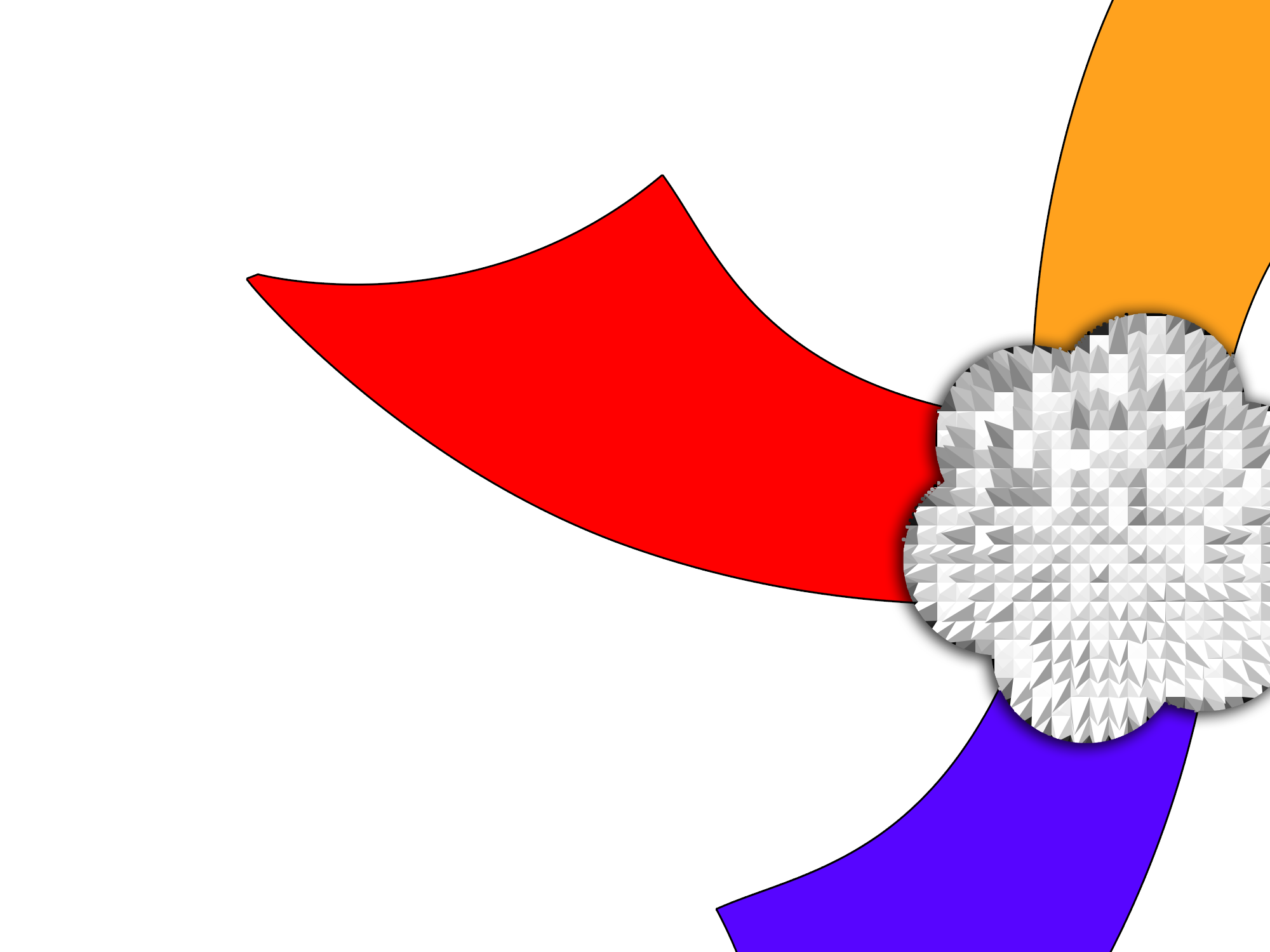 Urządzenie w pracy.
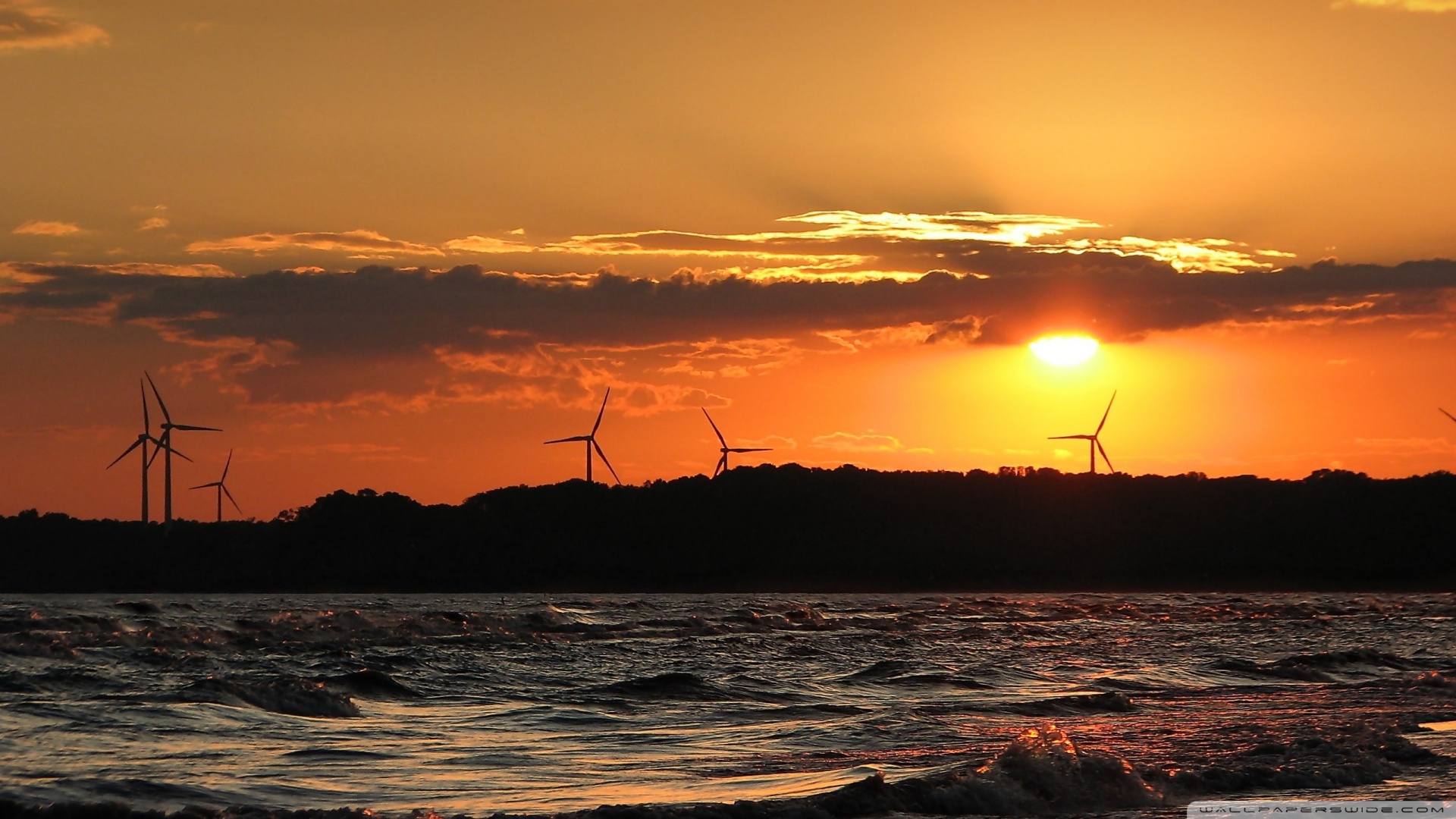 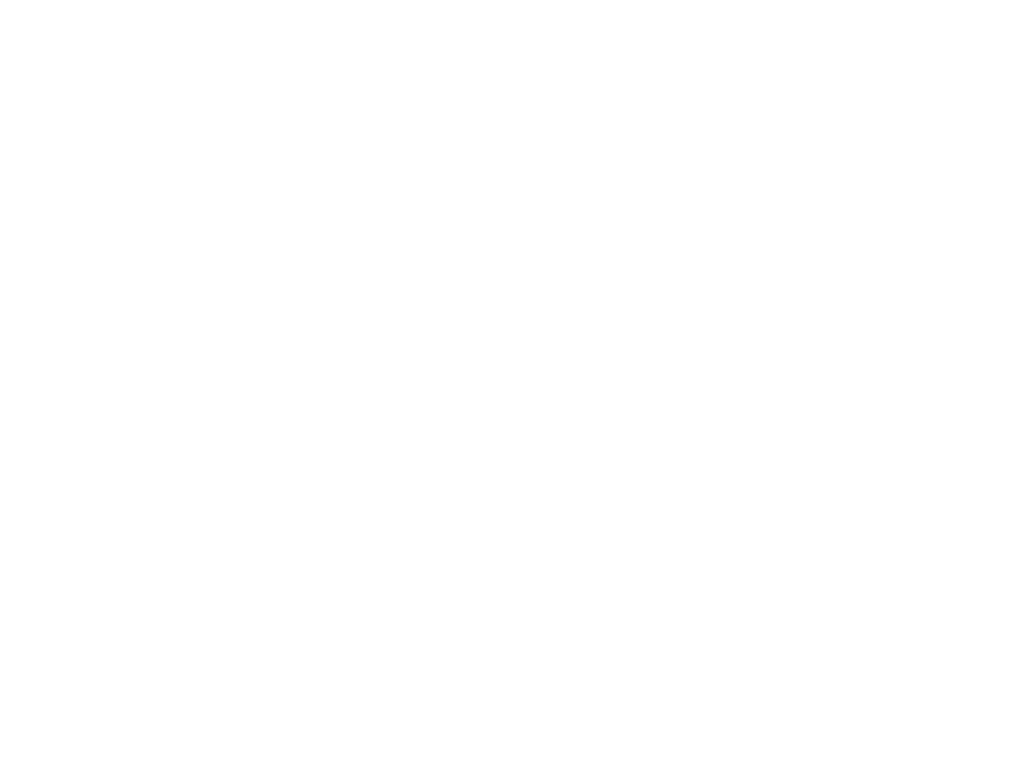 Dziękujemy za uwagę.
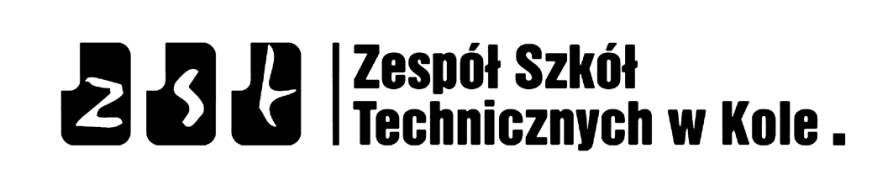